ЖЕЛЕЗНАЯ  ДОРОГА – ЗОНА  ПОВЫШЕННОЙ  ОПАСНОСТИ
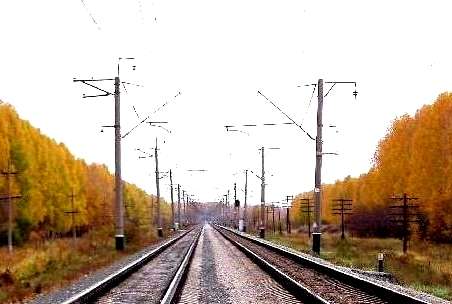 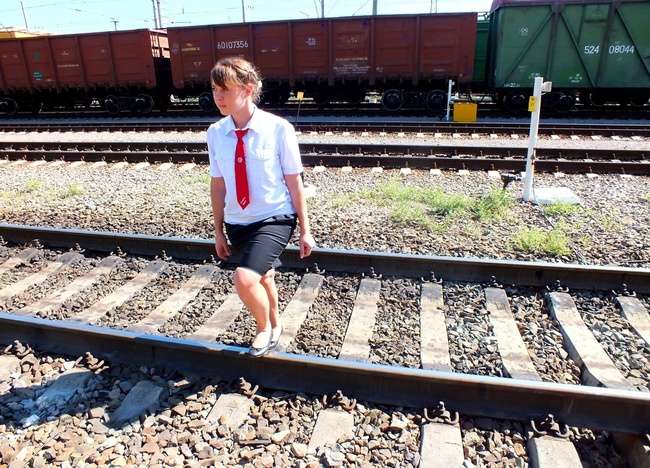 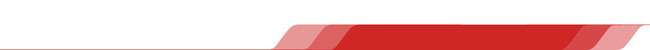 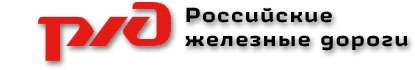 Не наступать на рельс
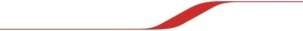 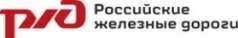 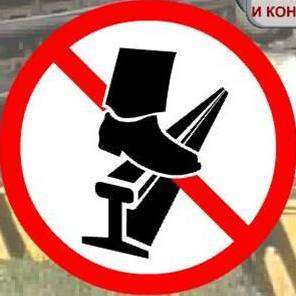 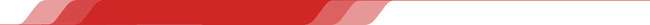 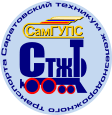 Проект «Железная дорога – зона повышенной  опасности»
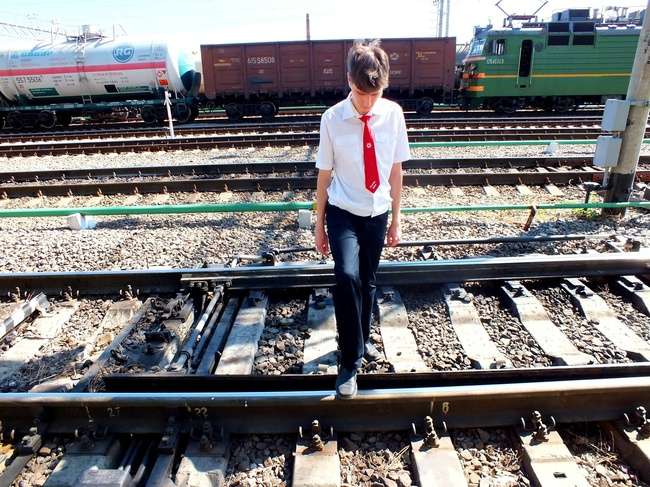 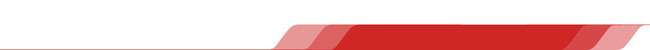 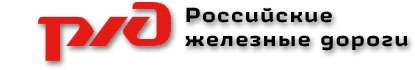 Не наступать на остряк стрелочного перевода
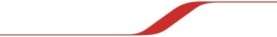 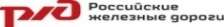 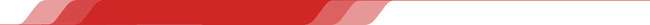 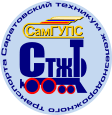 Проект «Железная дорога – зона повышенной  опасности»
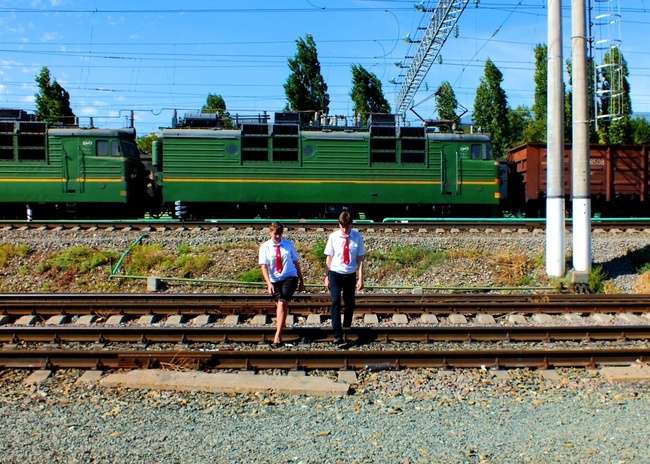 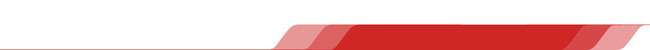 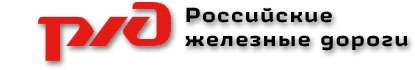 Не ходить по путям
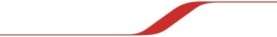 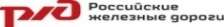 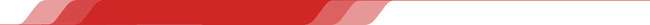 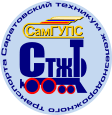 Проект «Железная дорога – зона повышенной  опасности»
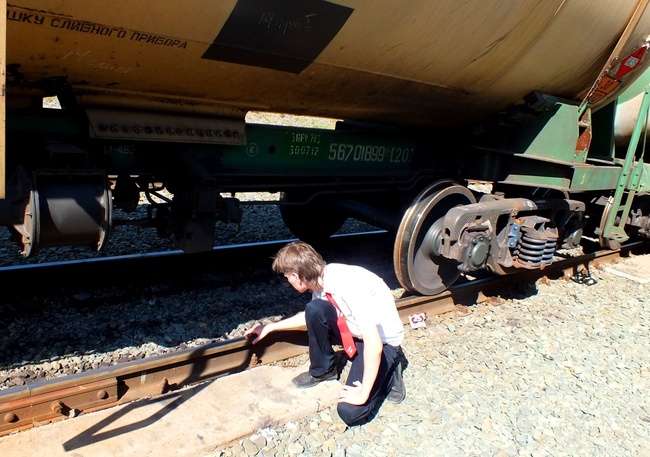 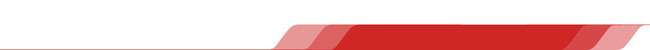 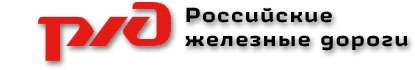 Не подлезать 
под
 вагонами
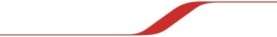 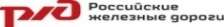 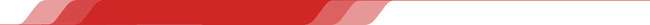 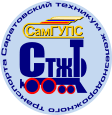 Проект «Железная дорога – зона повышенной  опасности»
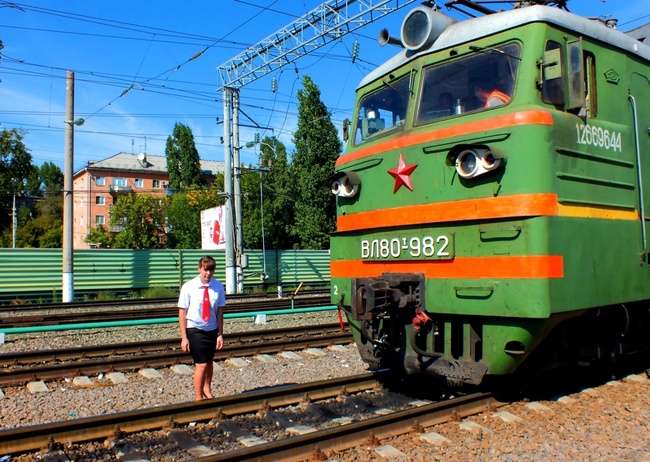 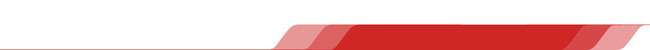 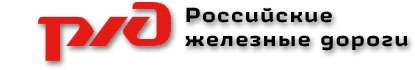 Не перебегать перед локомотивом
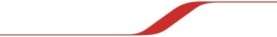 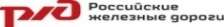 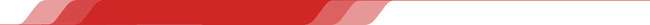 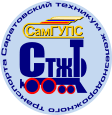 Проект «Железная дорога – зона повышенной  опасности»
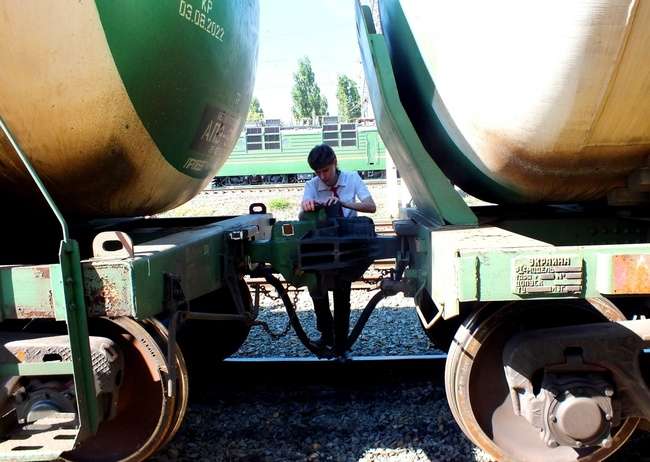 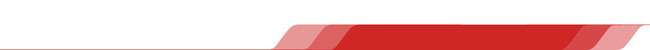 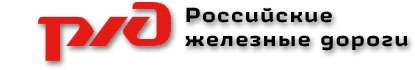 Не перелезать через 
автосцепки вагонов
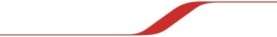 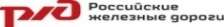 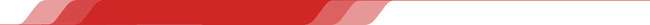 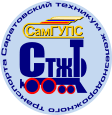 Проект «Железная дорога – зона повышенной  опасности»
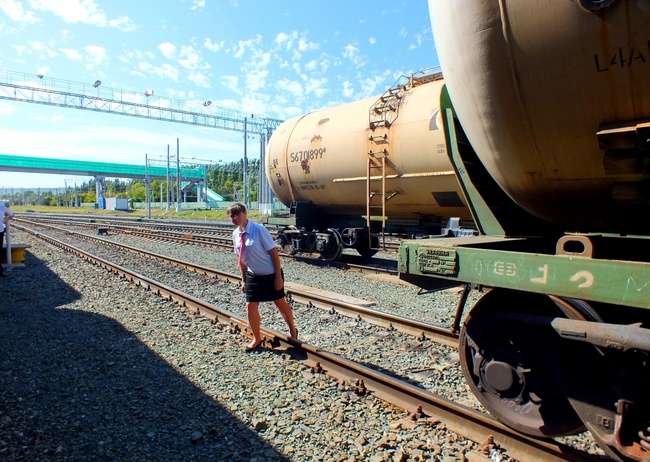 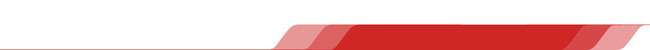 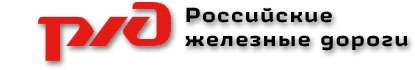 Убедиться в отсутствии поезда по соседнему пути
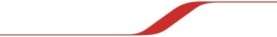 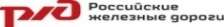 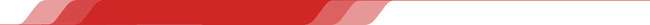 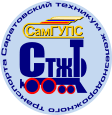 Проект «Железная дорога – зона повышенной  опасности»
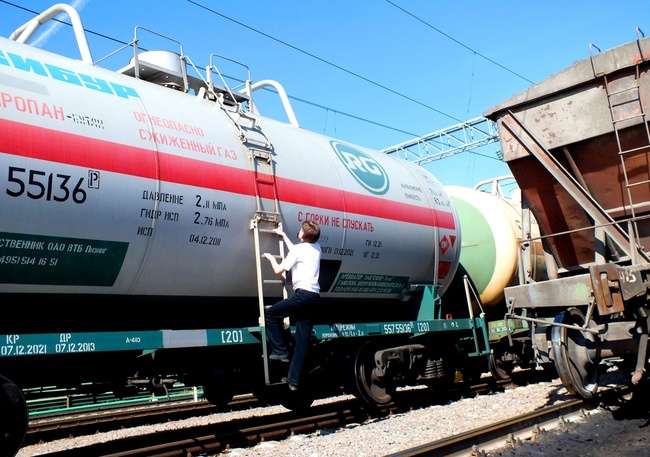 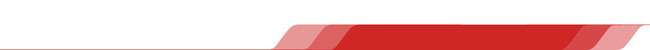 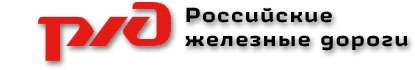 Не менее 2 м
Не перелезать через локомотивы и вагоны
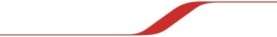 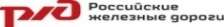 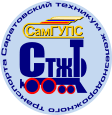 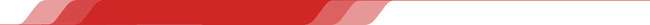 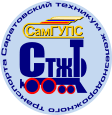 Проект «Железная дорога – зона повышенной  опасности»
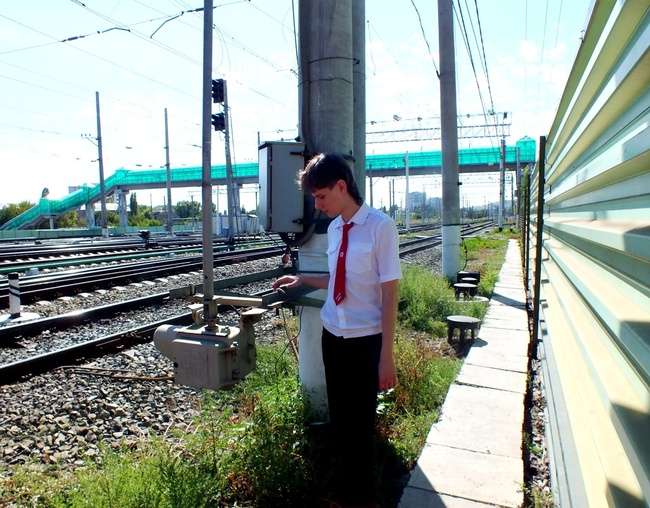 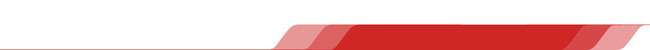 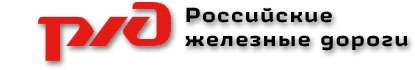 Не касаться металлических конструкций на опорах контактной сети
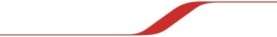 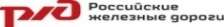 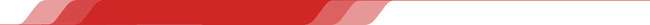 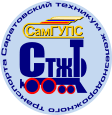 Проект «Железная дорога – зона повышенной  опасности»
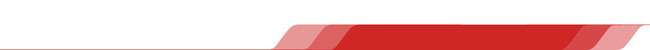 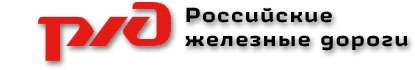 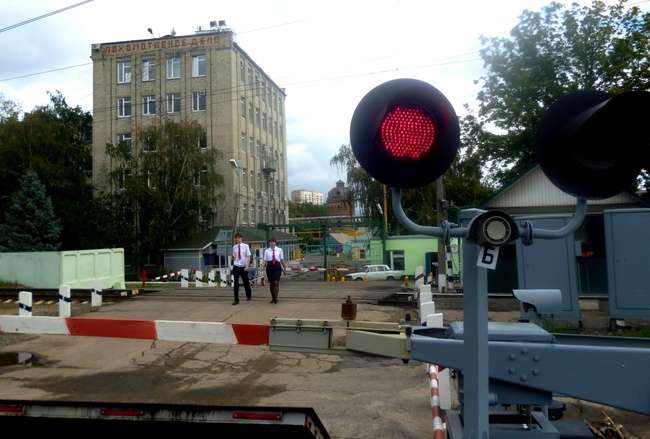 Не переходить пути при опущенном шлагбауме и красных огнях светофора
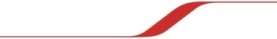 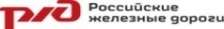 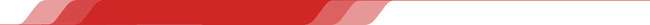 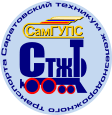 Проект «Железная дорога – зона повышенной  опасности»
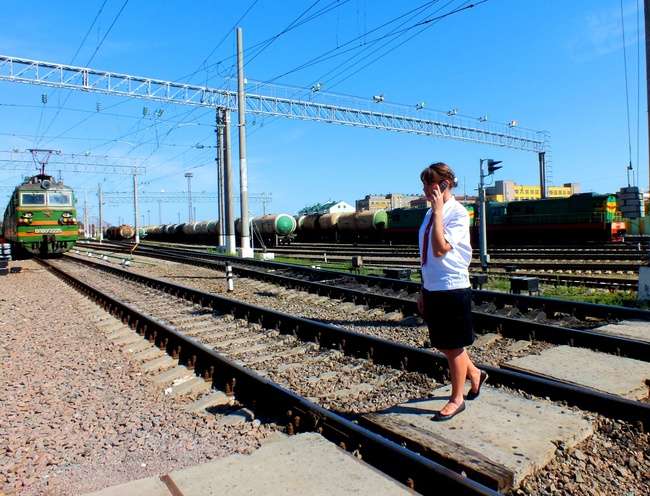 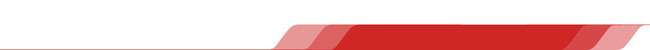 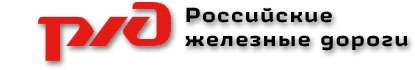 Не разговаривать 
по телефону
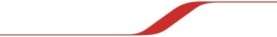 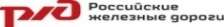 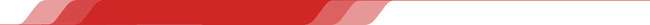 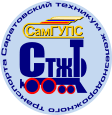 Проект «Железная дорога – зона повышенной  опасности»
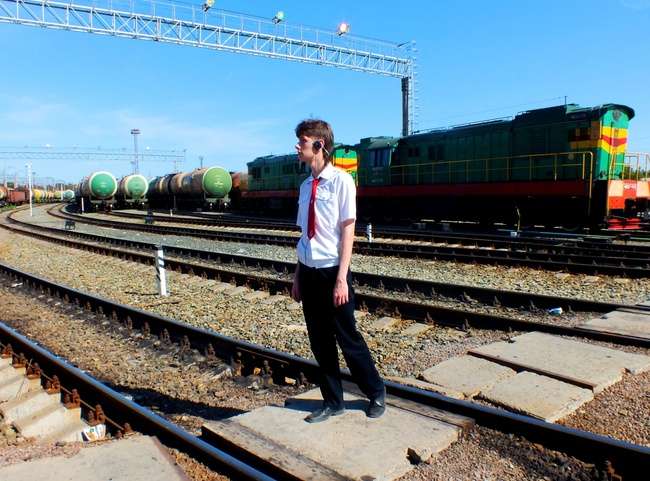 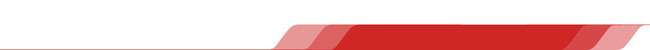 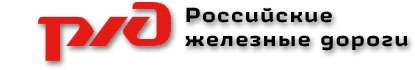 Не слушать 
музыку в наушниках
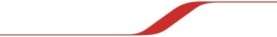 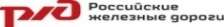 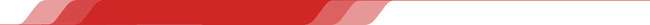 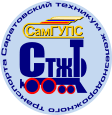 Проект «Железная дорога – зона повышенной  опасности»
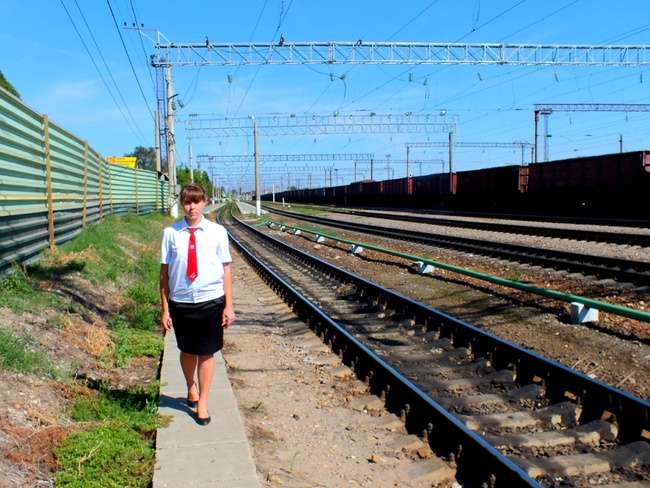 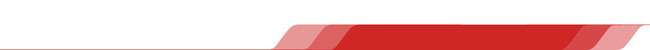 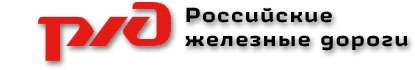 Не менее 5 м
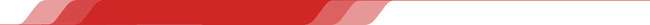 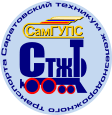 Проект «Железная дорога – зона повышенной  опасности»
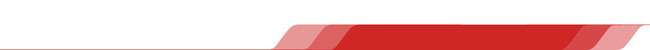 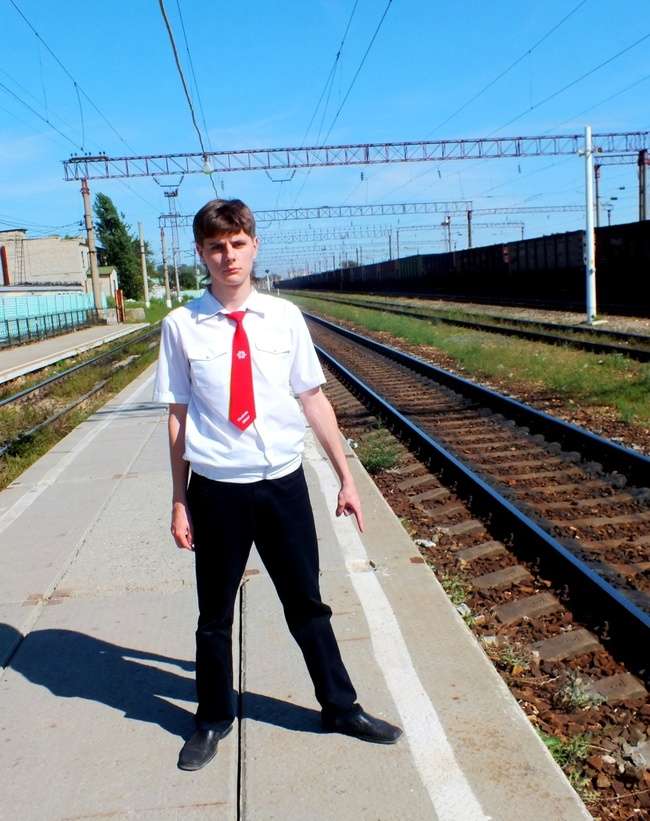 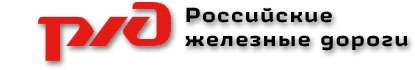 Не заходить за ограничительную черту на платформе
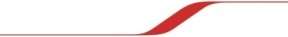 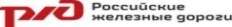 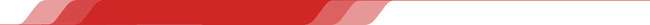 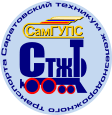 Проект «Железная дорога – зона повышенной  опасности»
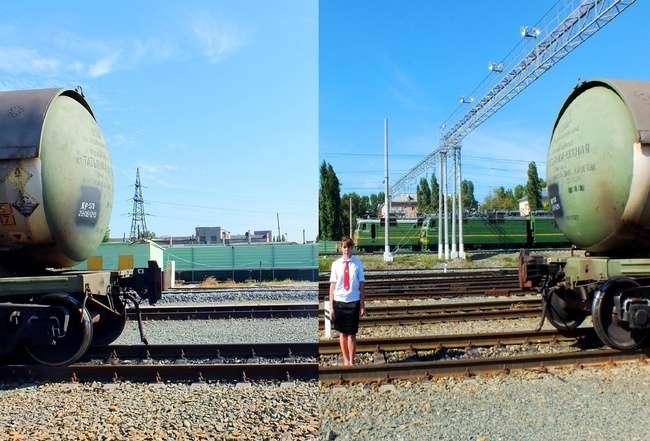 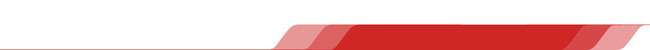 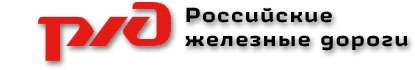 Не менее 10 м
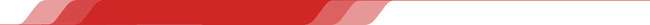 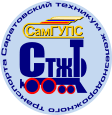 Проект «Железная дорога – зона повышенной  опасности»
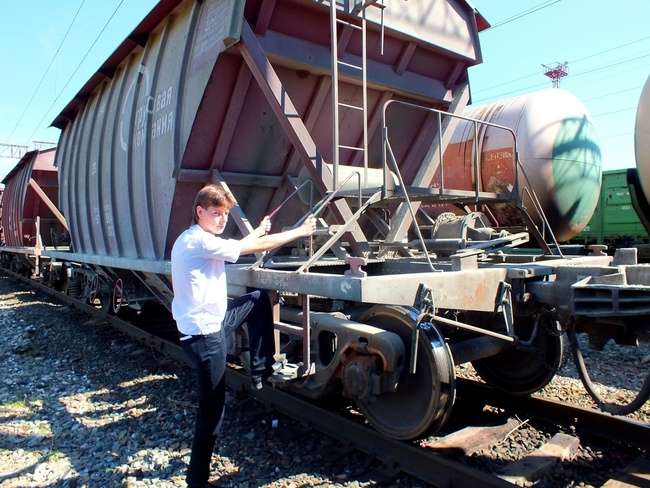 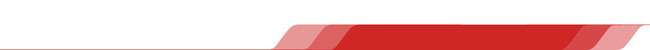 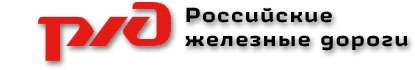 Переходить только при наличии специальных площадок
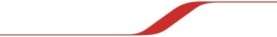 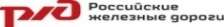 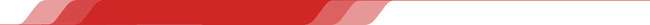 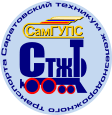 Проект «Железная дорога – зона повышенной  опасности»
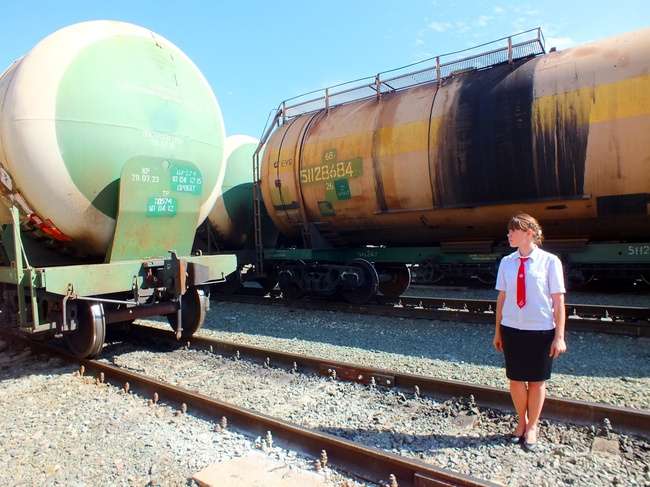 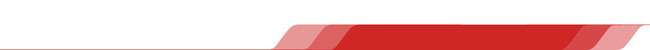 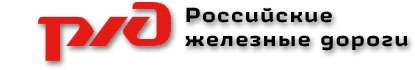 Не менее 5 м
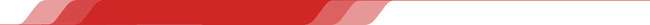 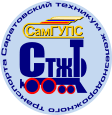 Проект «Железная дорога – зона повышенной  опасности»
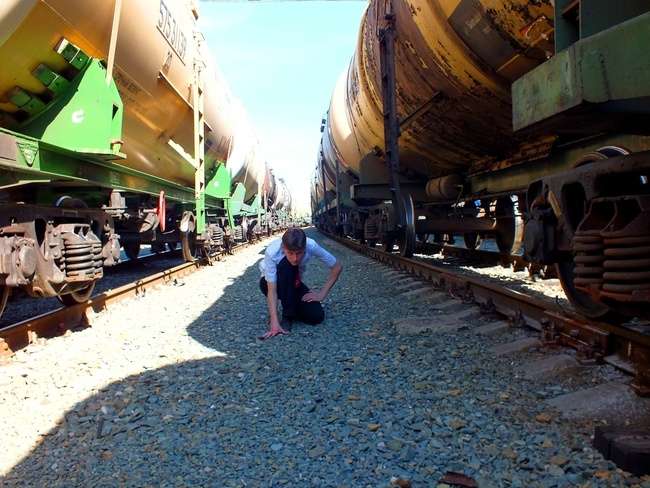 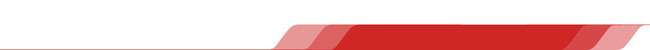 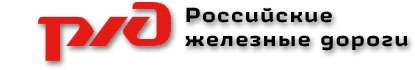 Лечь 
на землю
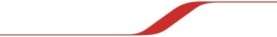 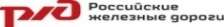 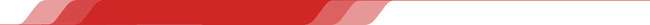 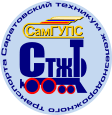 Проект «Железная дорога – зона повышенной  опасности»
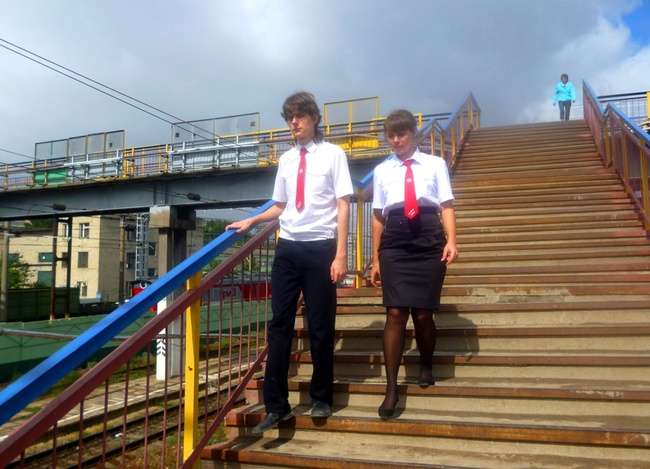 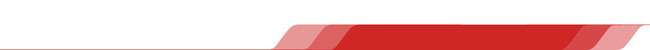 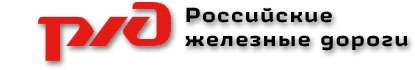 Пользуйтесь мостами и тоннелями
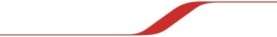 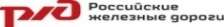 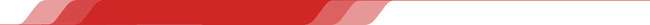 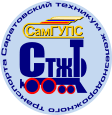 Проект «Железная дорога – зона повышенной  опасности»
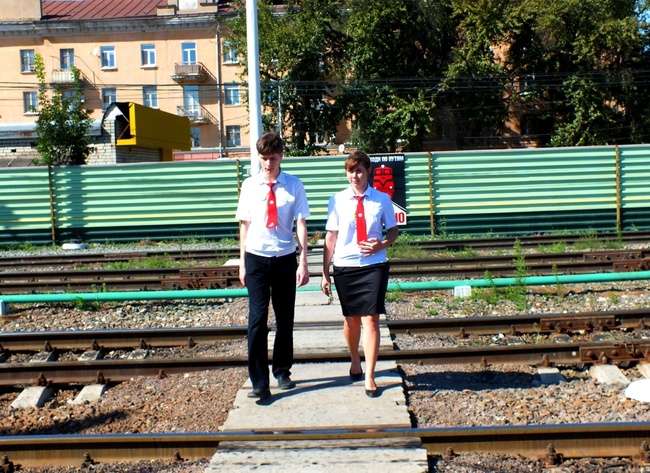 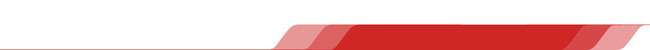 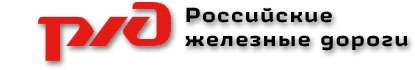 Специальными пешеходными настилами
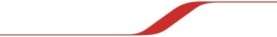 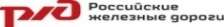 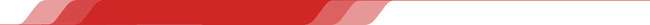 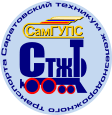 Проект «Железная дорога – зона повышенной  опасности»
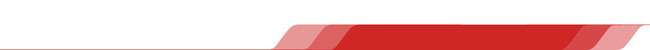 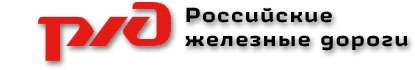 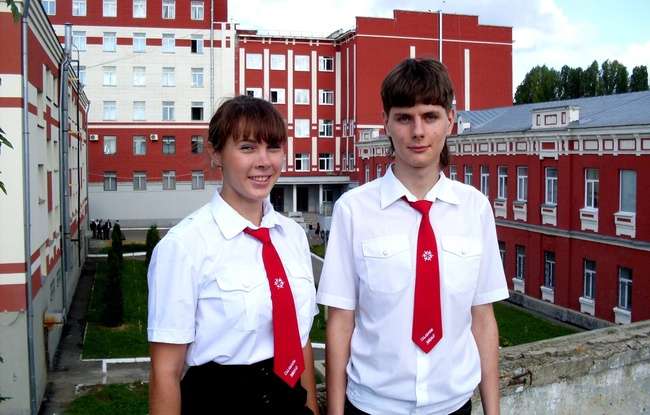 БЕРЕГИТЕ  СВОЮ  ЖИЗНЬ!
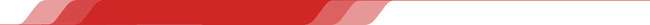 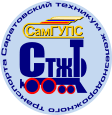 Проект «Железная дорога – зона повышенной  опасности»